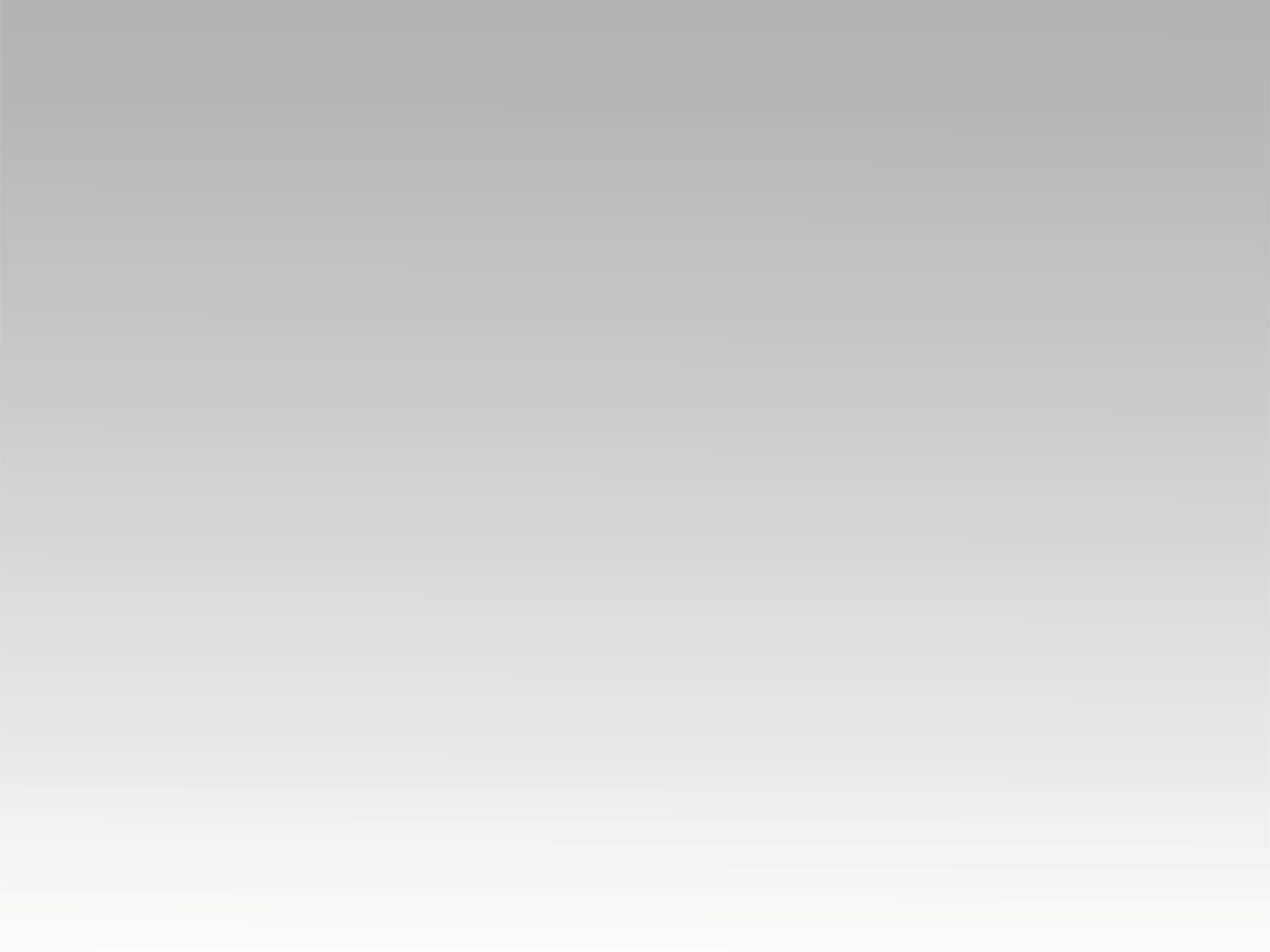 تـرنيــمة
اُسكُب سَكِيب الرُّوح
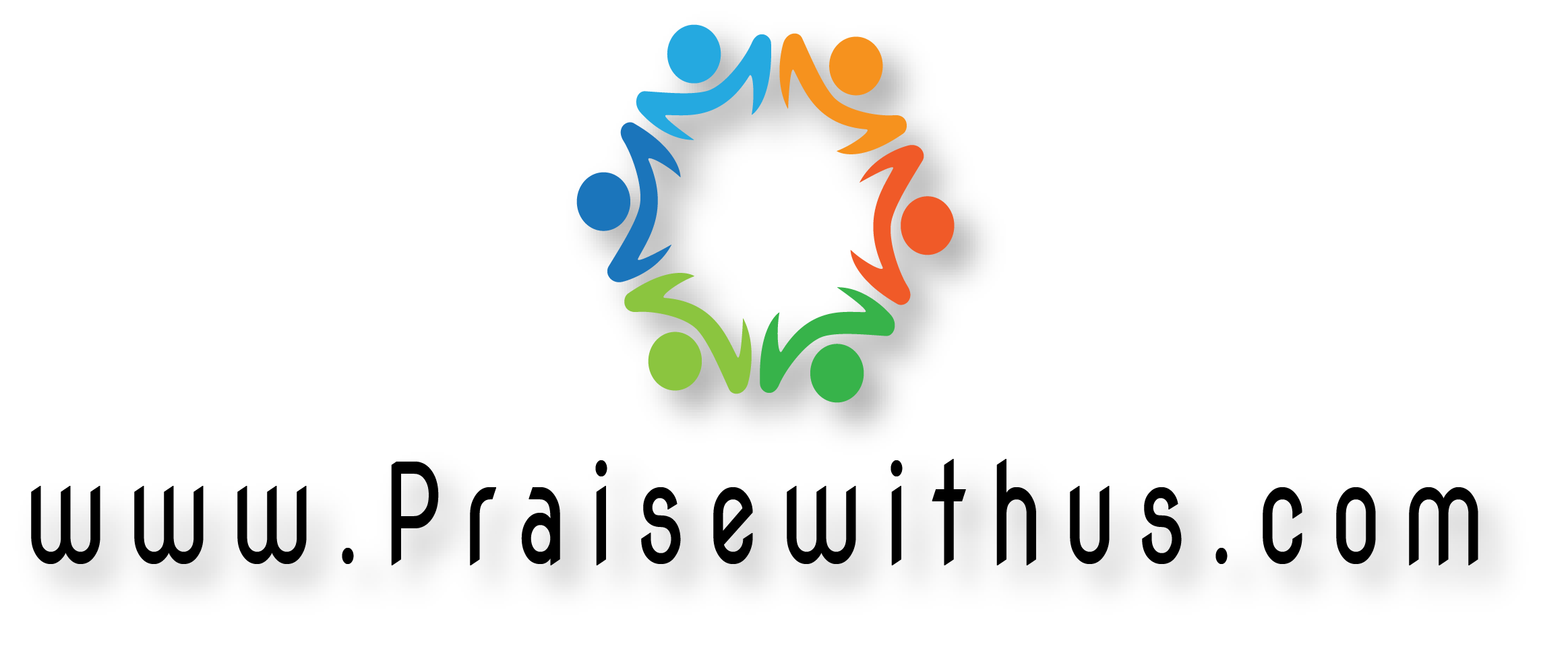 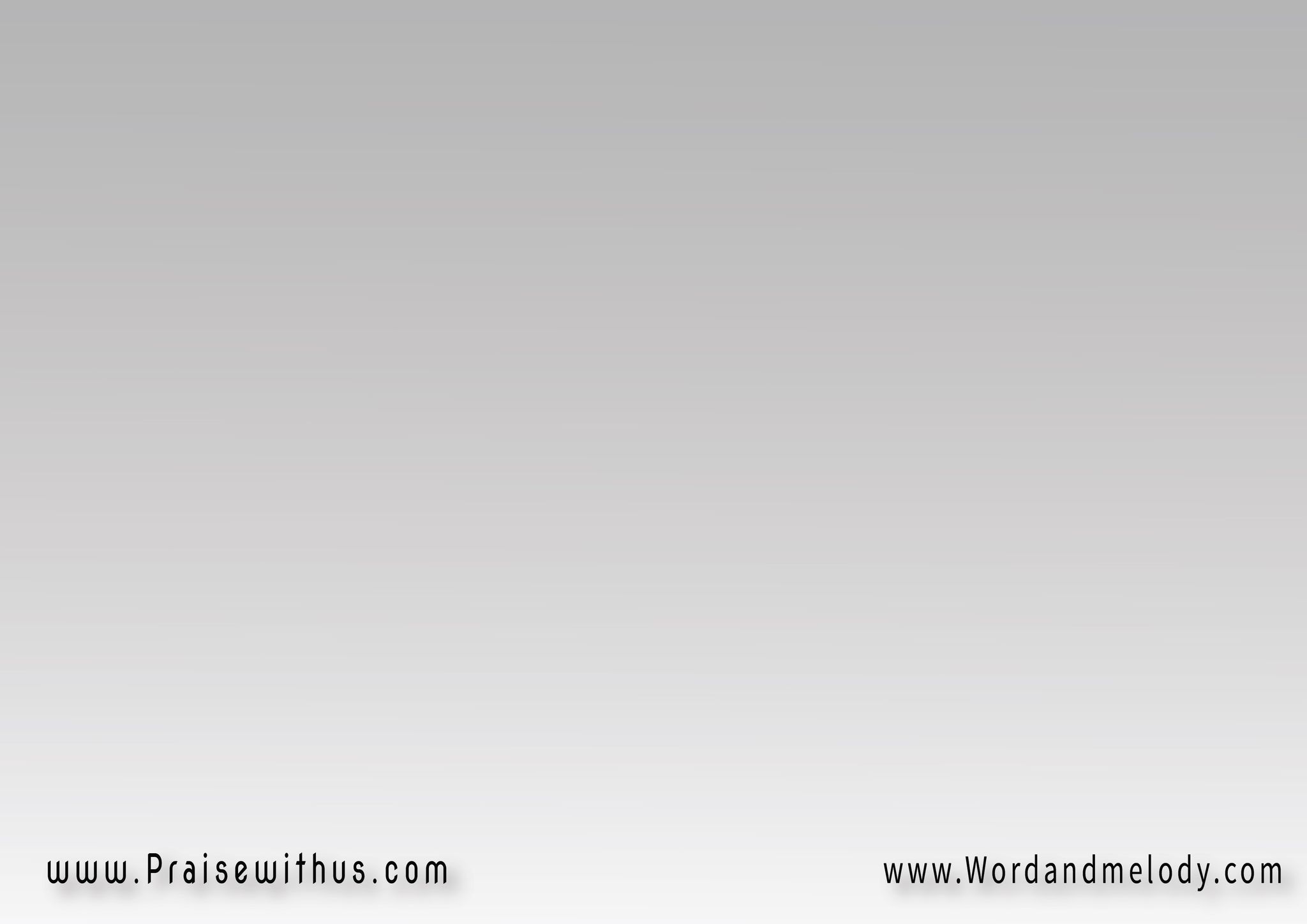 القرار:(اُسكُب سَكِيب الرُّوح 
اِملا النُّفوس بالرُّوحخَلِّص اِشفِ المَجرُوح  
اُسكُب سَكِيب)2
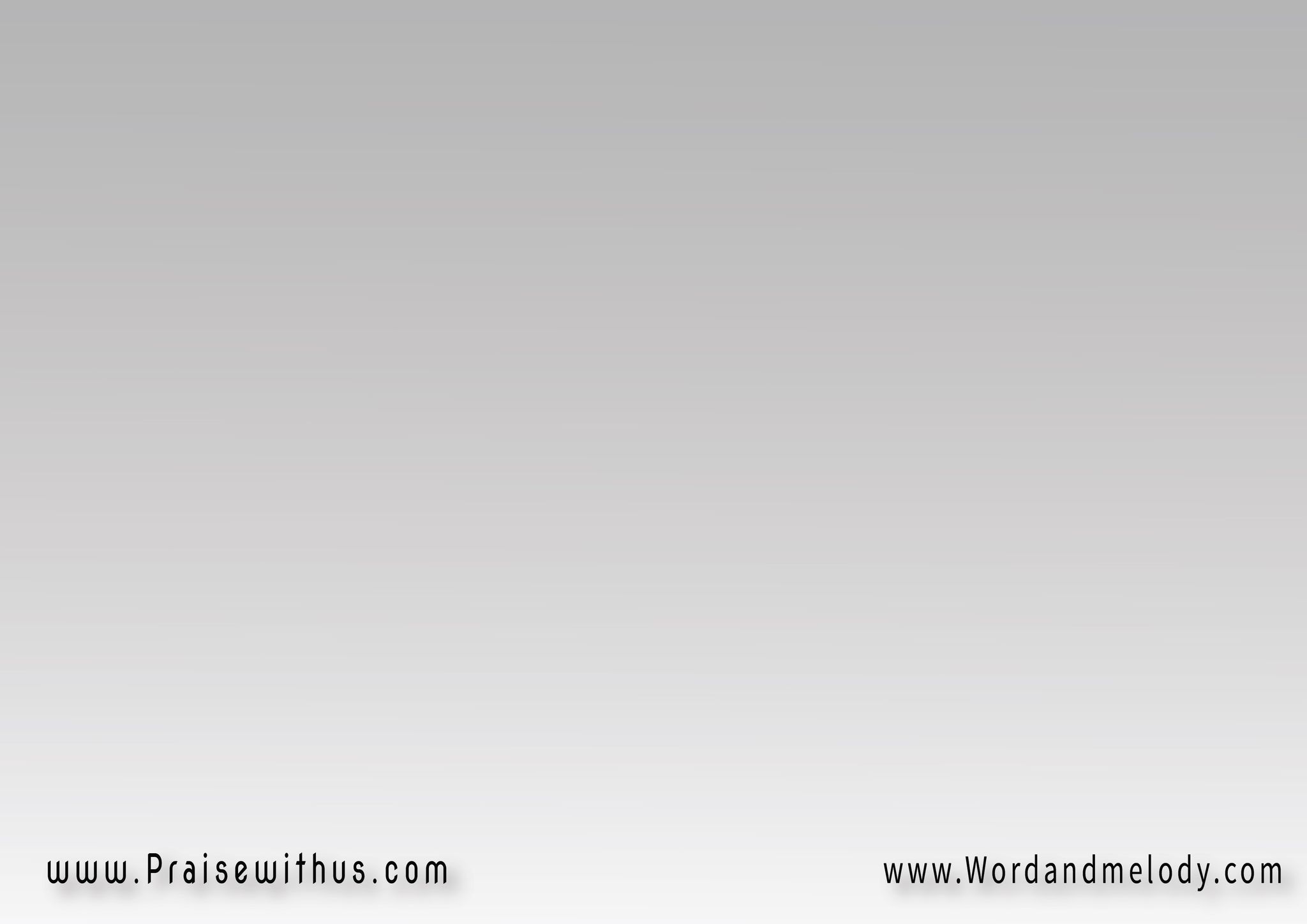 1-
(اُسكُب سَكِيب الرُّوح
وتعَالَ في وَسطِينـــاقَدِّس وِاِلمِــــــس بالرُّوح   بمَوَاهِب فِض فِينا)2
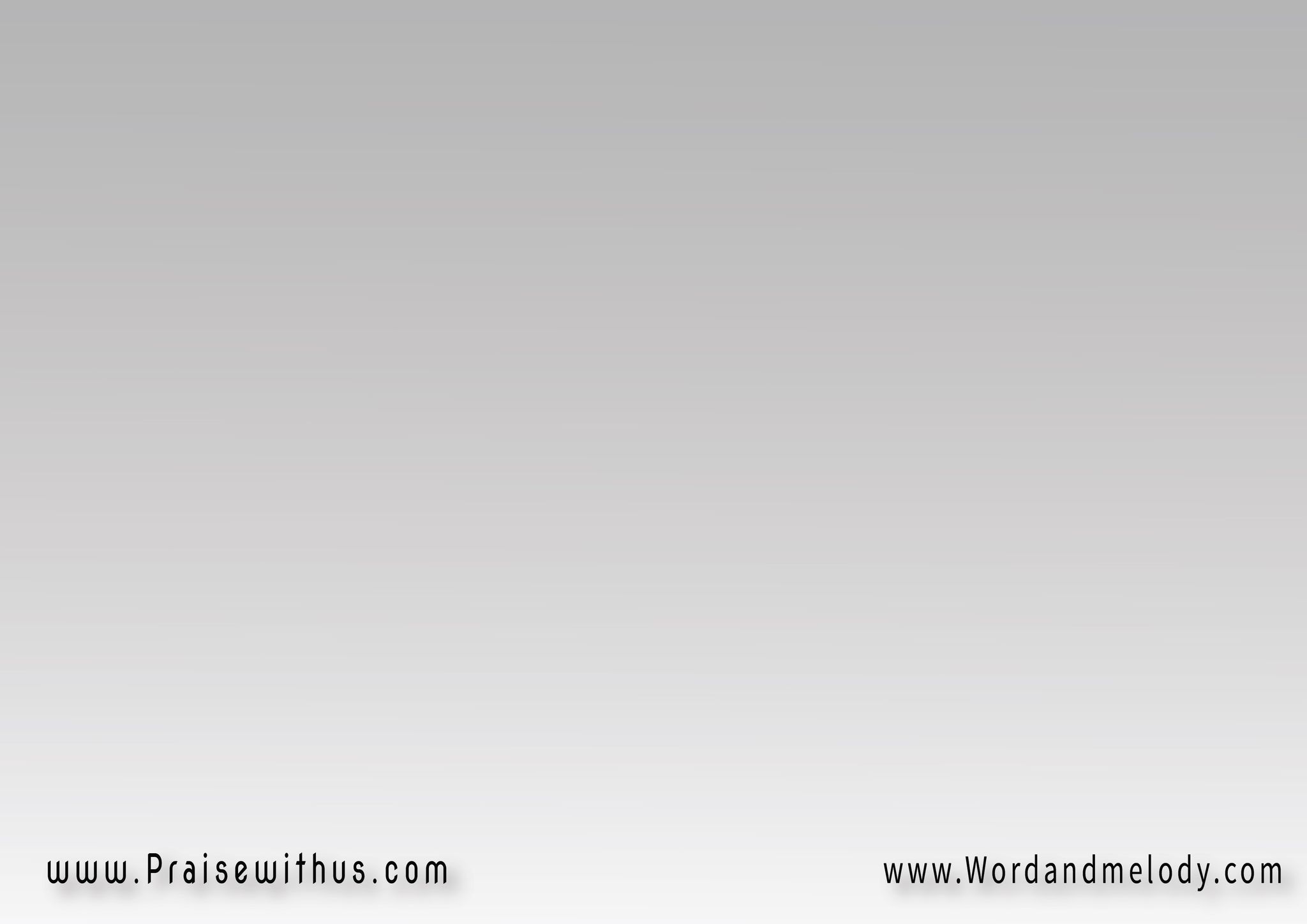 (مِن مَجد لِمَجد تاخُدنــا   بسحَاب المَجد تقودنالِيك وَحدَك كُل سُجُودنـا   
يا مَلِك المُلـــــوك)2
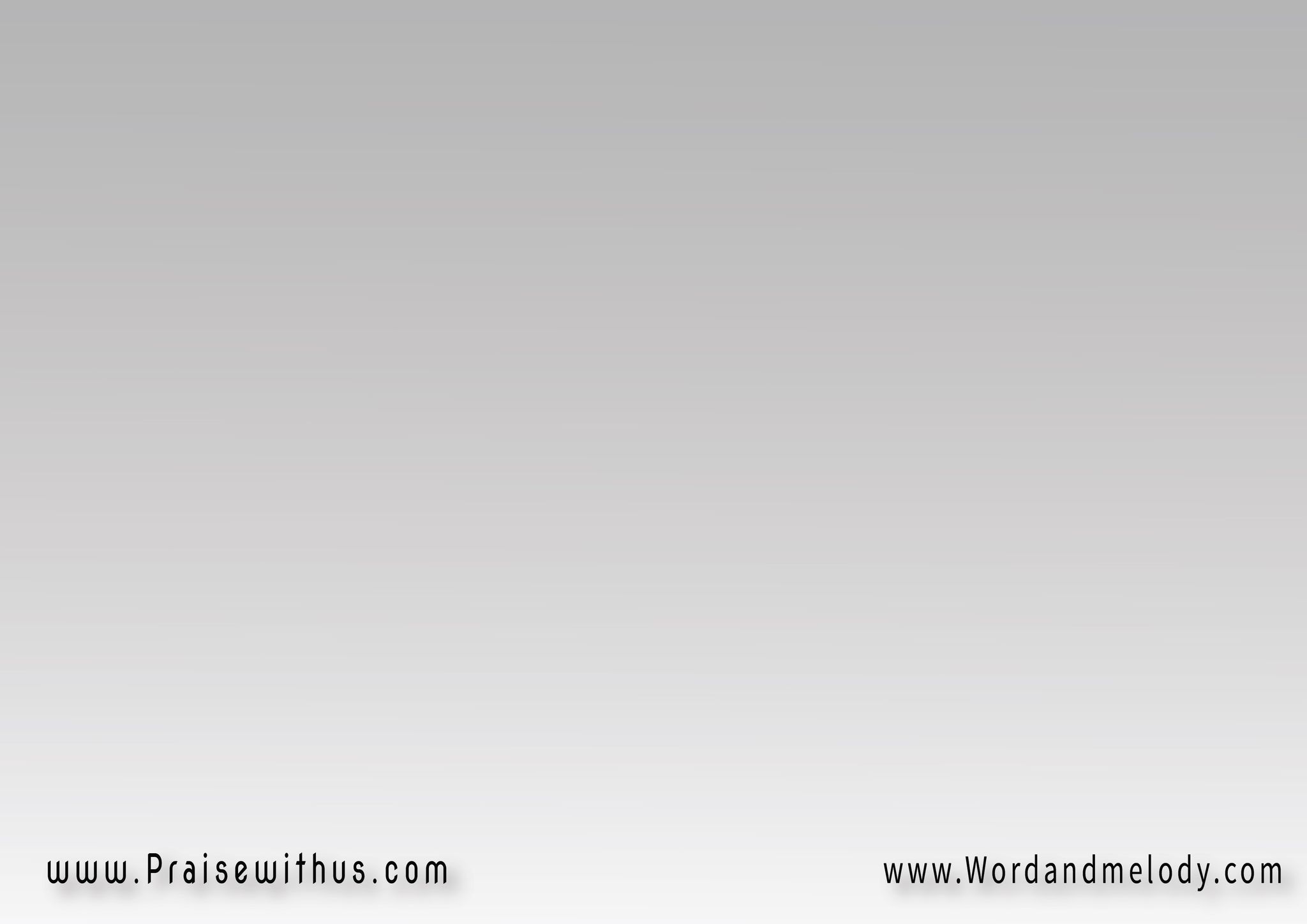 القرار:(اُسكُب سَكِيب الرُّوح 
اِملا النُّفوس بالرُّوحخَلِّص اِشفِ المَجرُوح  
اُسكُب سَكِيب)2
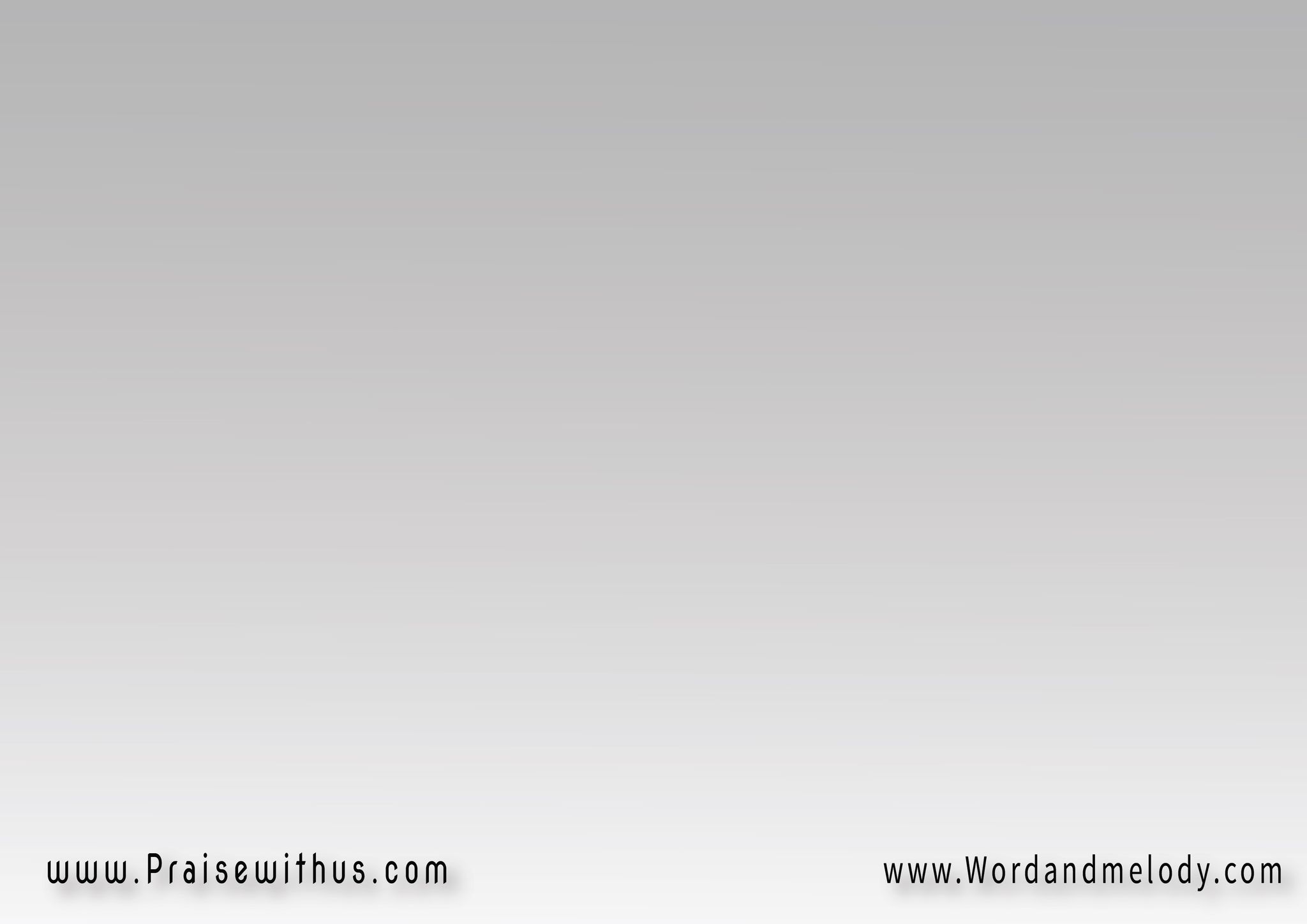 2-
(اُسكُب سَكِيب الرُّوح
وتعَالَ لأرَاضِينــافي بَلَدنا الحَقّ نشُـوف
في جيلنا يا فادينا)2
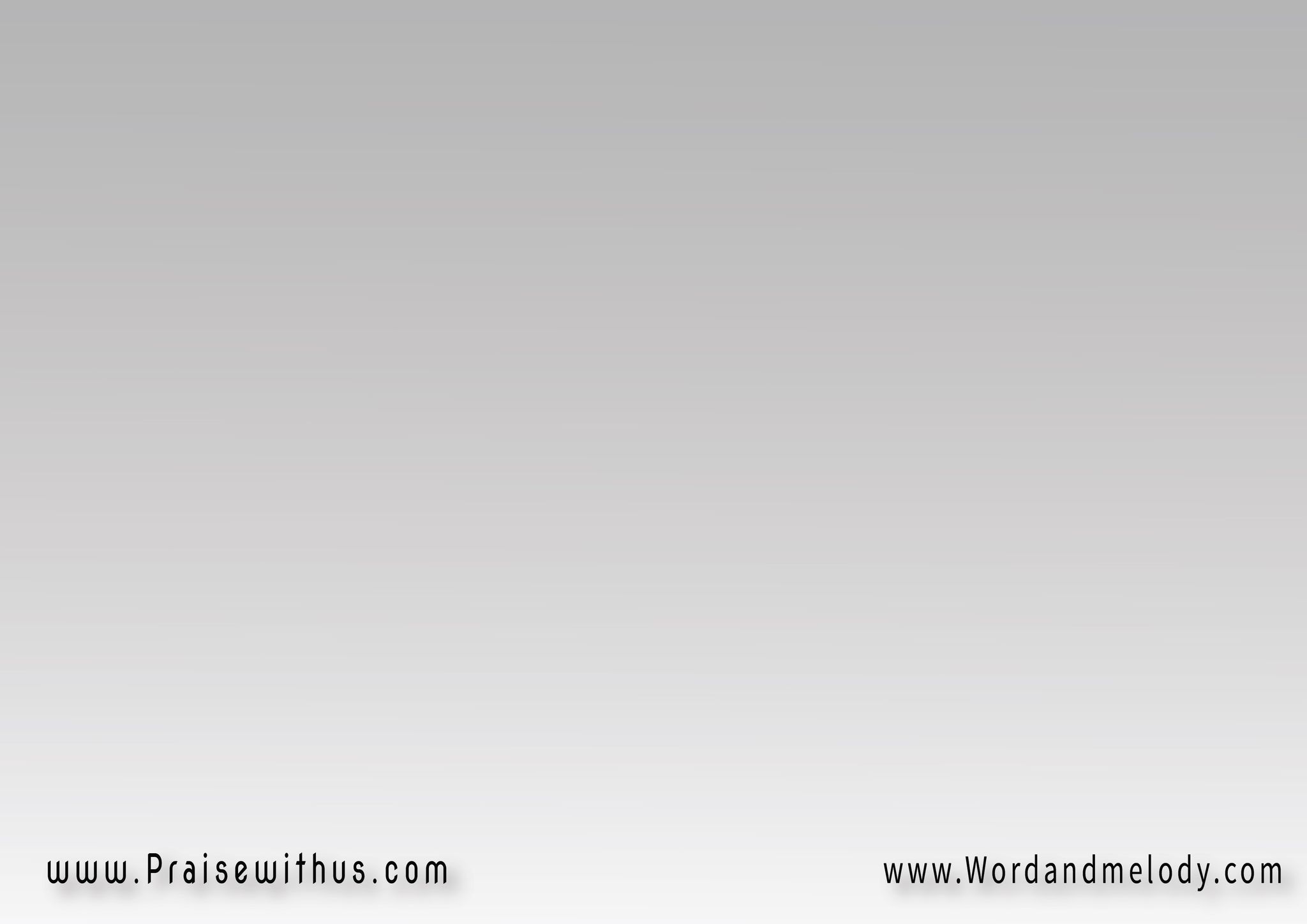 (نُخرُج بَرَّا الأسوَار
نِخطَف مِن قلب النَّارأشرَار يبقــوا أبرَار 
وِالمَجد تاني يعُـــود)2
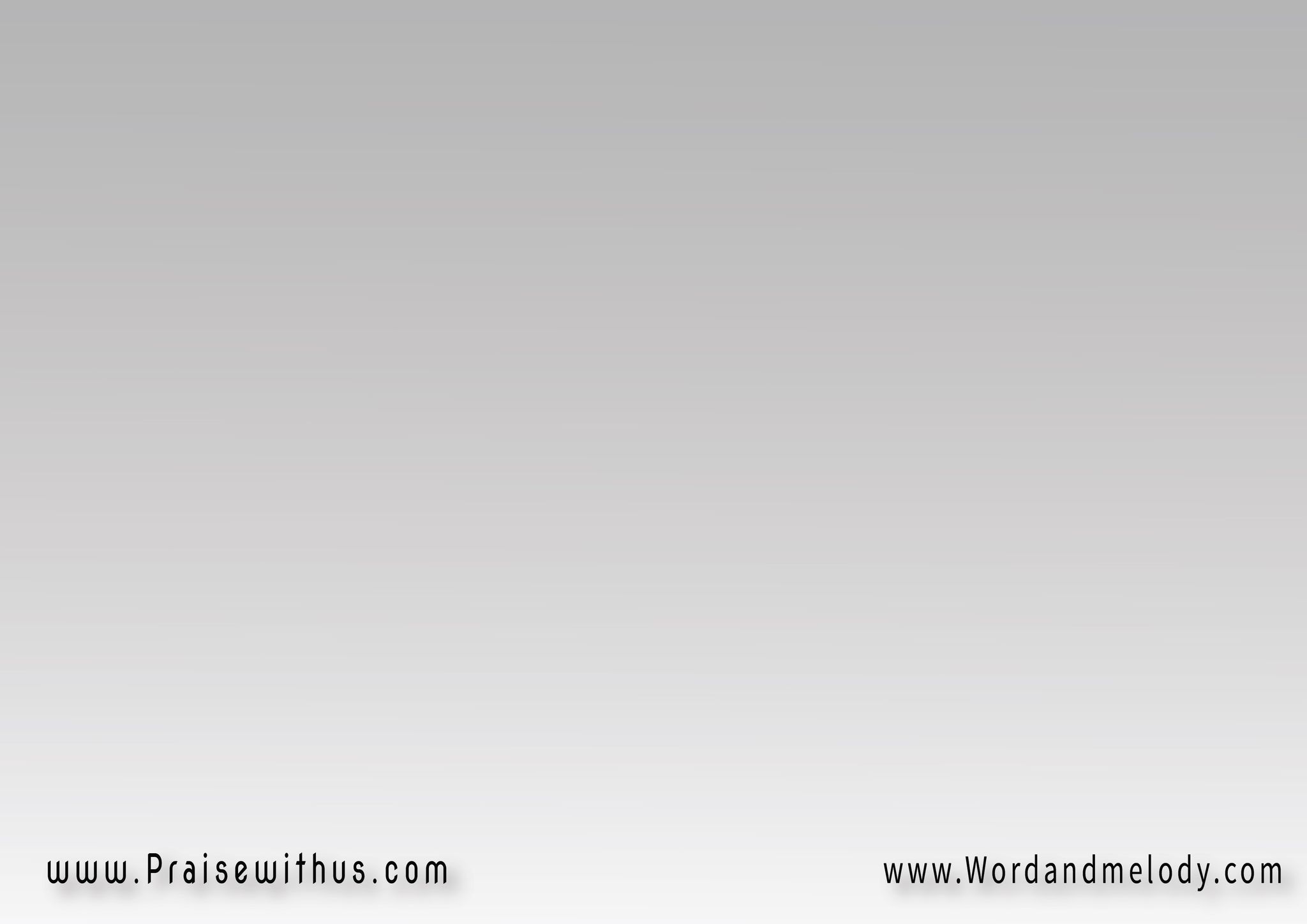 القرار:(اُسكُب سَكِيب الرُّوح 
اِملا النُّفوس بالرُّوحخَلِّص اِشفِ المَجرُوح  
اُسكُب سَكِيب)2
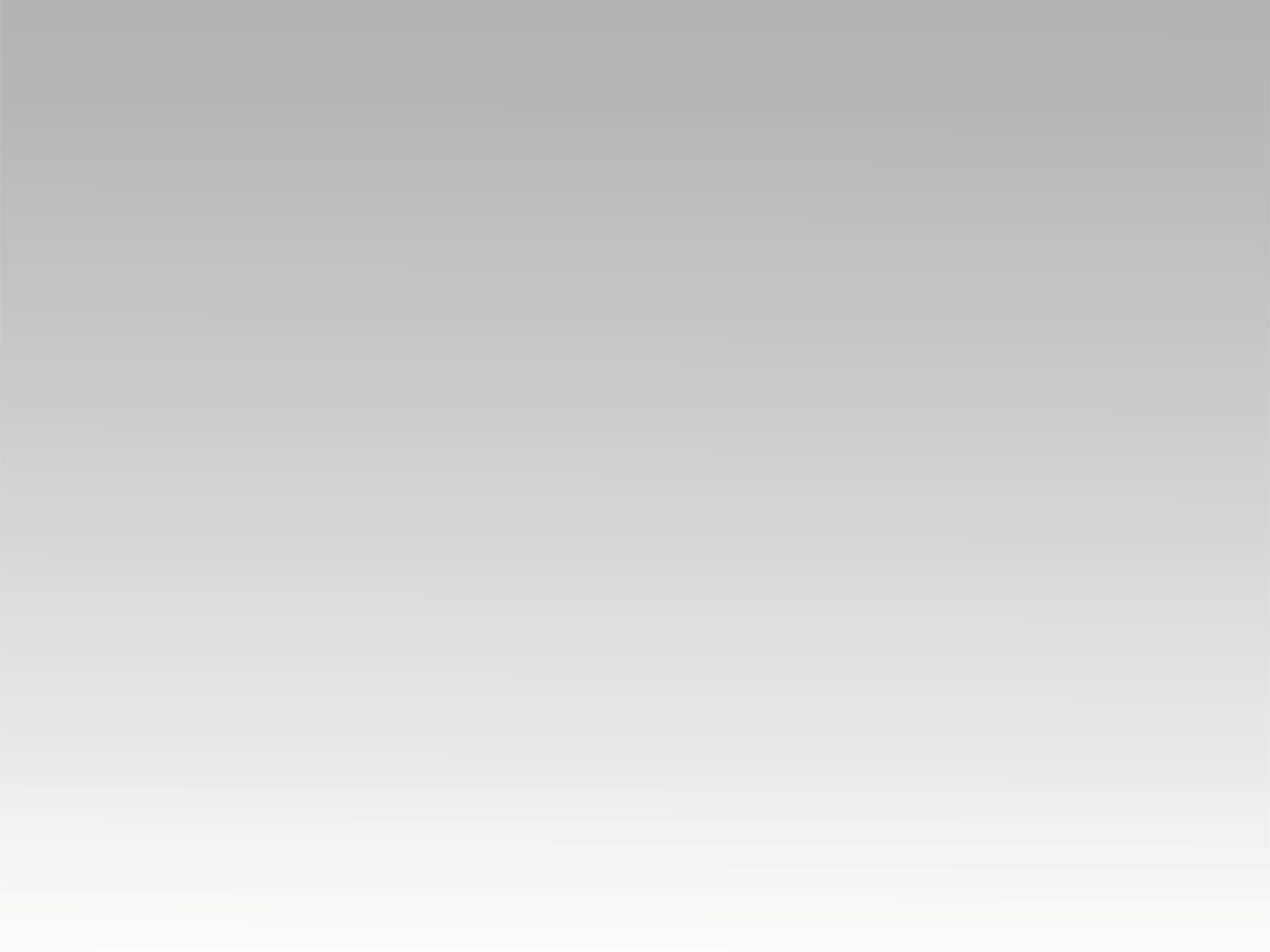 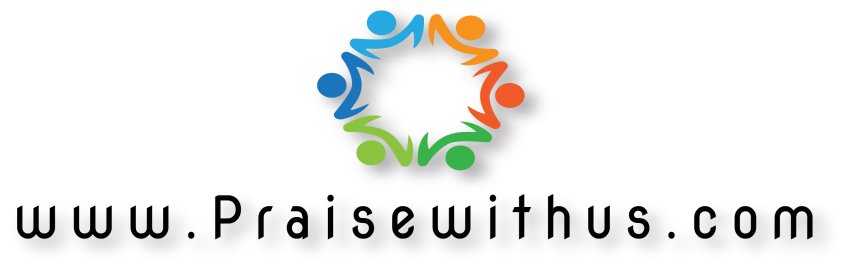